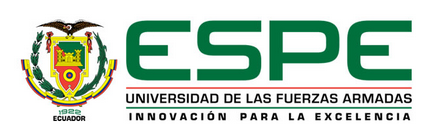 DEPARTAMENTO DE CIENCIAS ECONÓMICAS, ADMINISTRATIVAS Y DE COMERCIO

TESIS PRESENTADA COMO REQUISITO PREVIO A LA OBTENCIÓN DEL TÍTULO DE INGENIERA EN FINANZAS Y AUDITORÍA, CONTADORA PÚBLICA.


“DISEÑO DE UN PROCESO DE CONTROL INTERNO BASADO EN EL MODELO COSO ERM PARA LA COMPAÑÍA DE TRANSPORTE CÓNDORES DEL VALLE “CONDORVALL S.A.” A FIN DE MEJORAR LOS NIVELES DE EFICIENCIA Y EFICACIA DE SUS OPERACIONES ”


AUTORA: LIZETH ARACELY MAILA MORALES 

                                             
     Dr. Amaro Berrones	  	                   Ing. César Llumiquinga 
                                       	 DIRECTOR    		      CODIRECTOR                                                                    	


SANGOLQUÍ, MAYO 2015
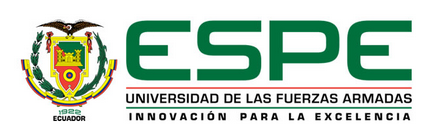 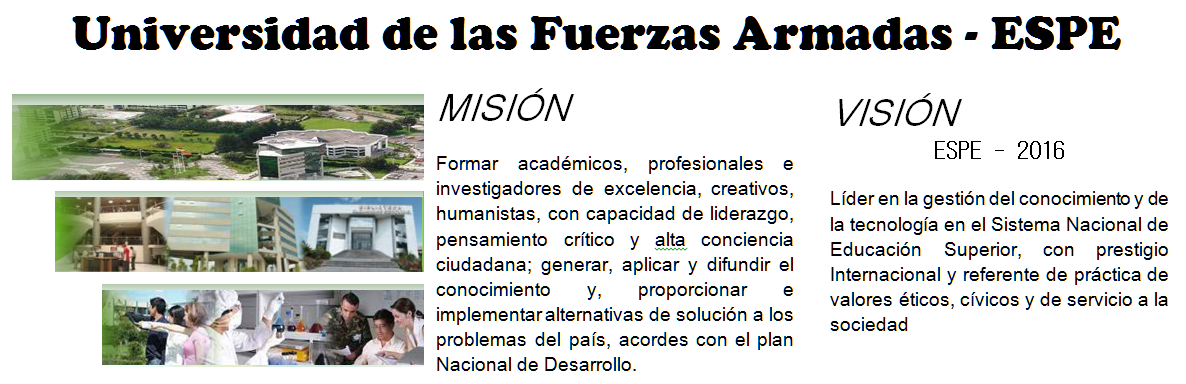 CONTENIDO
CONDORVALL S.A
Número de RUC:		1791309766001
Razón Social:		Compañía de Transportes Cóndores del Valle 					«CONDORVALL S. A.»
Clase de Contribuyente:	Otros
Representante Legal:		Sr. Héctor Freire Vasco 
Actividad Económica Principal:	Servicios Regulares de Transporte Intercantonal y 			Urbano de Pasajeros
Dirección: 		Cantón Rumiñahui, ciudad Sangolquí, Barrio 				Mushuñan, calles Inés Gangotena y Gonzanamá s/n.
Rutas de Destino
ESTRUCTURA ORGÁNICA
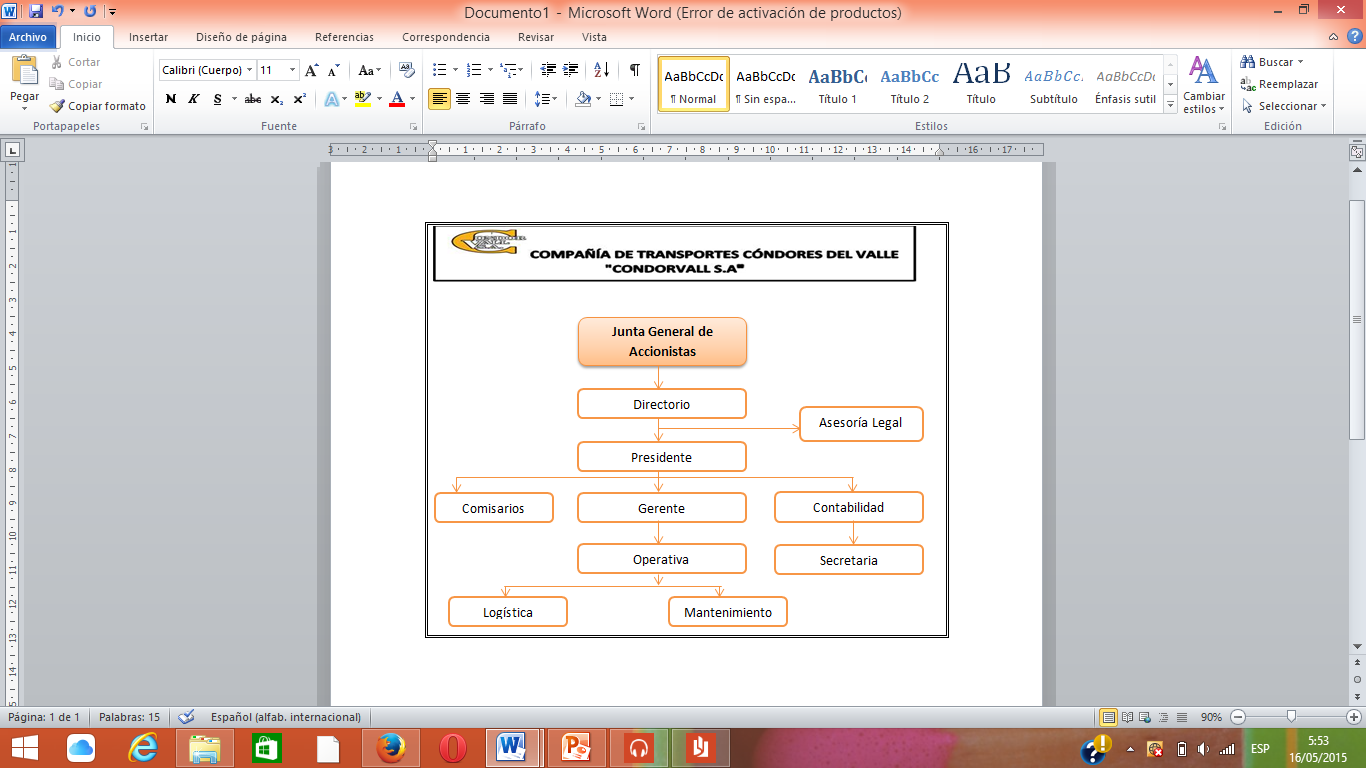 POLÍTICAS
Respetar y Cumplir leyes, estatutos
Mantener las Unidades en Perfecto Funcionamiento 
Impulsar la cultura de respeto al medio ambiente
Fomentar el trabajo en equipo
Excelencia de Servicio
Respeto
VALORES
Innovación
PRINCIPIOS
Disciplina
Respeto, consideración entre accionistas y trabajadores.
Innovación, estructuración, planificación para mantener la primacía con la competencia
Trabajo en equipo para maximizar el crecimiento de la compañía
Responsabilidad
[Speaker Notes: CAPITULO II]
Análisis Situacional
Encargada de la planificación, distribución y vigilancia de las operaciones de las unidades en las diferentes rutas estableciendo horarios respondiendo a la demanda en los diferentes horarios así como también del mantenimiento a cada una de las unidades
Área  Operativa
Político
Económico
Social
Tecnológico
Legal
Clientes
Proveedores
Precio
Competencia
Control Interno
Herramientas para evaluar el CI
Consiste en la descripción detallada de los procedimientos más importantes y las características del sistema que se está evaluando
Permiten evaluar el control interno a través de preguntas a los diferentes funcionarios de la empresa.
Es la representación gráfica secuencial del conjunto de operaciones relativas a una actividad su conformación se la realiza a través de símbolos
Permiten localizar las debilidades del control interno, 
Para la elaboración se realizan los procedimientos 
Completar un cuestionario segregado por áreas básicas
Evaluación colateral del control interno
Son formatos creados para realizar actividades repetitivas, controlar el cumplimiento de una lista de requisitos o recolectar datos ordenadamente y de forma sistemática.
Medición de los Riesgos
RIESGO 

Es la combinación de la probabilidad de un suceso y de sus efectos, y una gestión adecuada del riesgo requiere incluir tanto los aspectos negativos de su definición, como los positivos.
posibilidad de que se emita un informe inadecuado, por no haberse detectado errores o irregularidades significativas a través del proceso de revisión.
Es propio del trabajo o proceso, que no puede ser eliminado del sistema;
Riesgo de que una representación errónea que pudiera ocurrir en el saldo de cuenta o clase de transacciones y que pudiera ser de importancia relativa
Riesgo de que los procedimientos sustantivos de un auditor no detecten una representación errónea que existe en un saldo de una cuenta
COSO ERM (ENTERPRISE RISK MANAGEMENT)
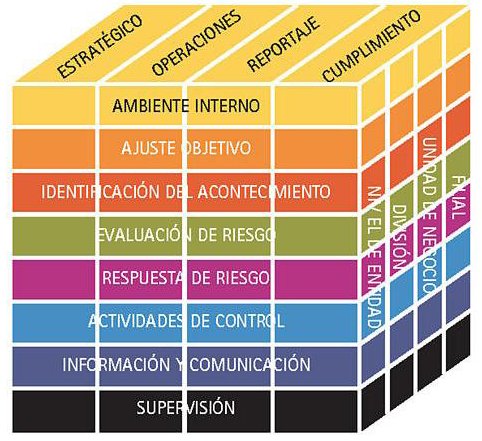 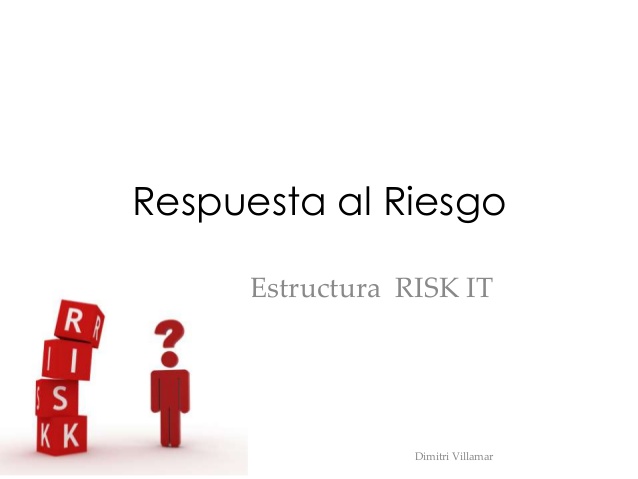 Septiembre de 2004 se emitió un segundo informe COSO el cual consta de 8 componentes con el nombre de Administración de Riesgos Corporativos – Marco Integrado (COSO ERM)
Objetivos
COMPONENTES DE COSO ERM
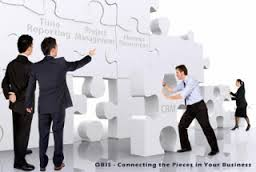 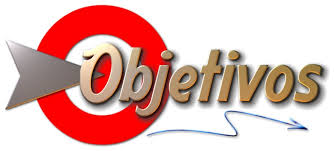 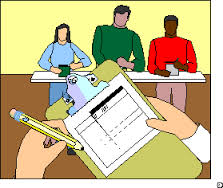 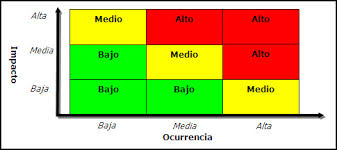 COMPONENTES DE COSO ERM
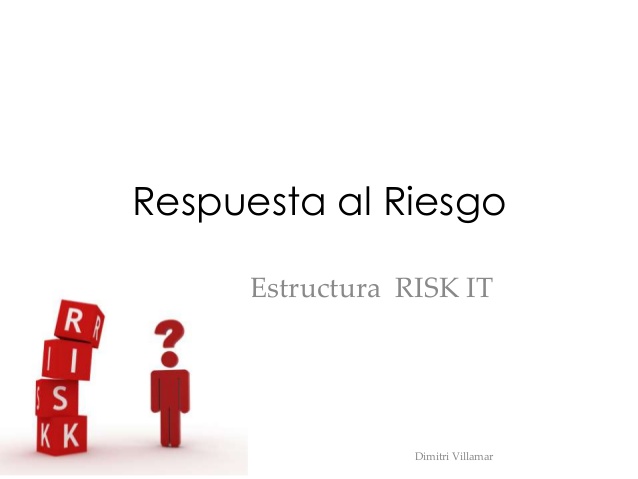 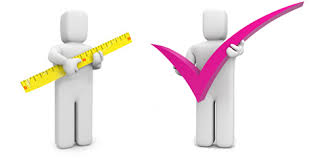 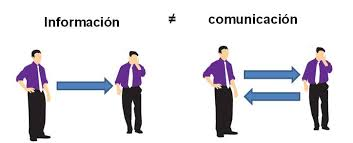 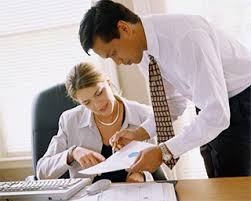 “DISEÑO DE UN PROCESO DE CONTROL INTERNO BASADO EN EL MODELO COSO ERM PARA LA COMPAÑÍA DE TRANSPORTES CÓNDORES DEL VALLE “CONDORVALL S.A.” A FIN DE MEJORAR LOS NIVELES DE EFICIENCIA Y EFICACIA DE SUS OPERACIONES ”
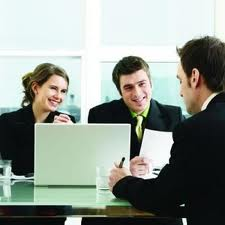 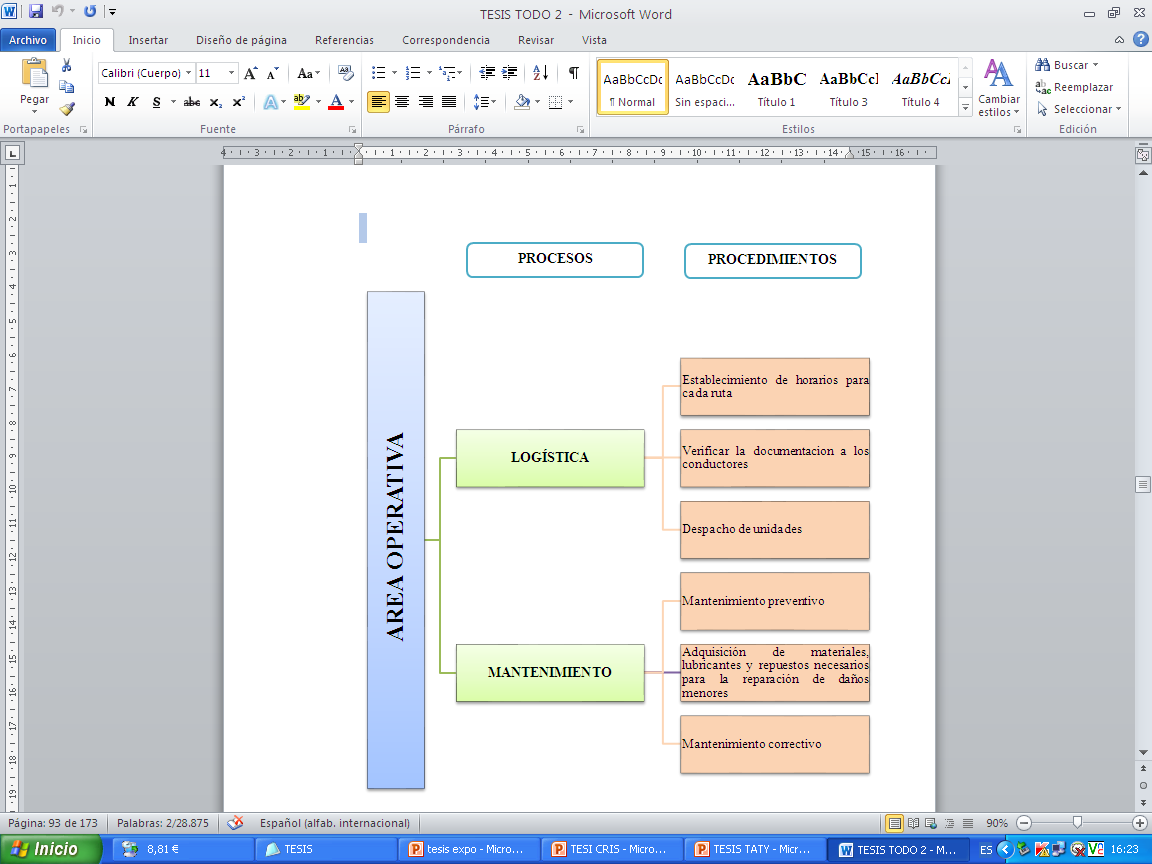 NR =  100% - NC
Resultados de la Evaluación de Control Interno
Propuesta de Implementación de Mejoras de Control Interno
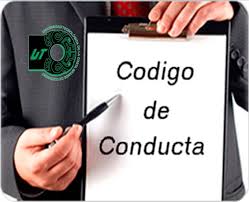 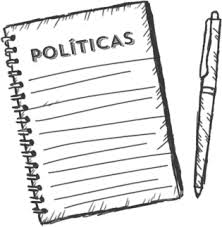 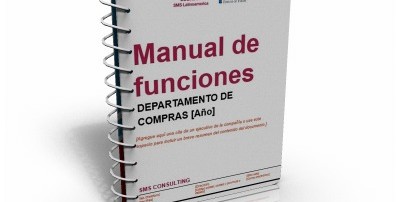 4. Evaluación de Riesgos
Matriz de Severidad para analizar o jerarquizar los riesgos
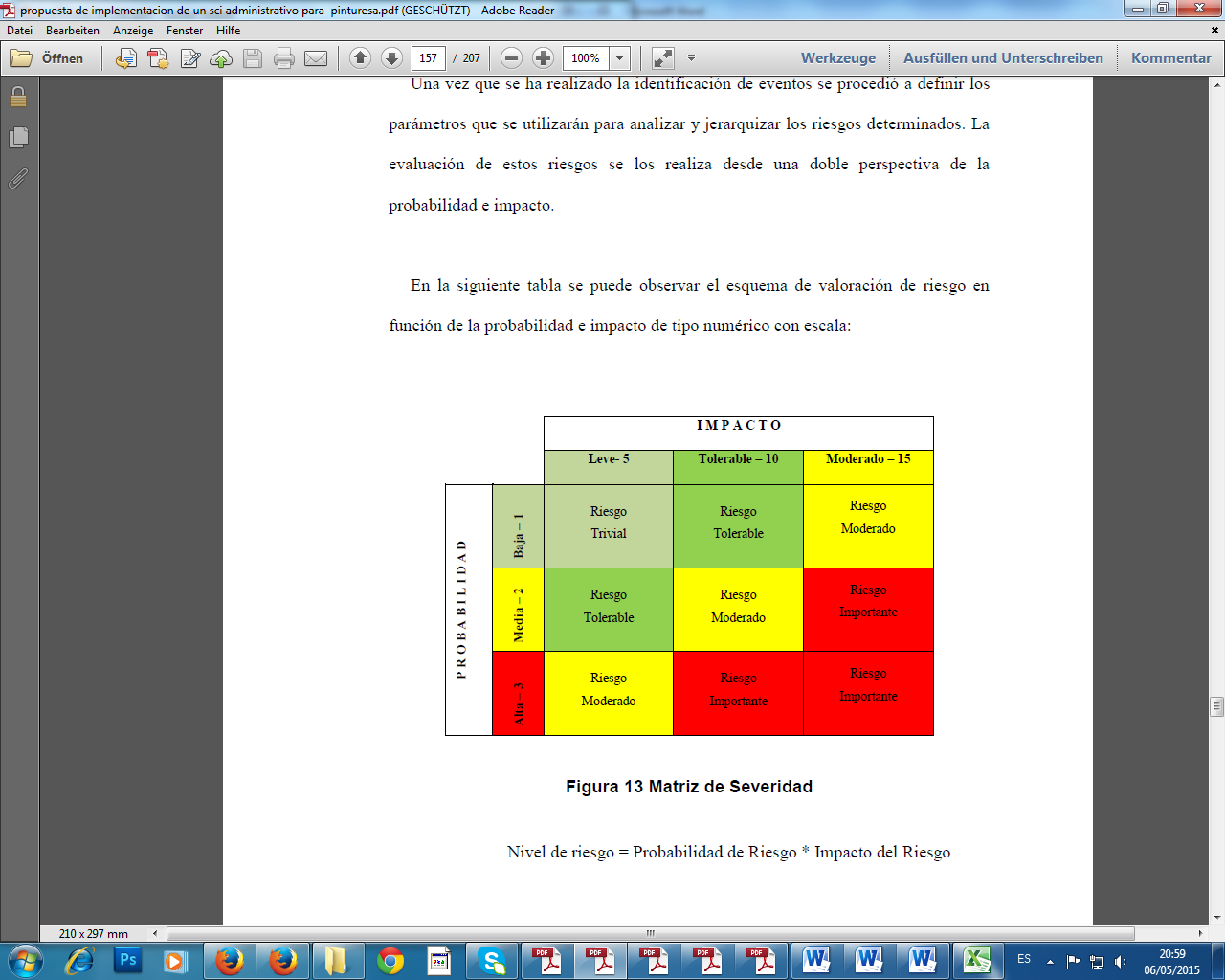 Nivel de riesgo = Probabilidad de Riesgo * Impacto del Riesgo
La compañía ha considerado como estrategia de respuesta al riesgo:

Mitigar el riesgo a través de la aplicación de controles necesarios para las actividades de cada procedimiento.
5. Respuesta al Riesgo
6. Actividades d Control
7. Información y Comunicación
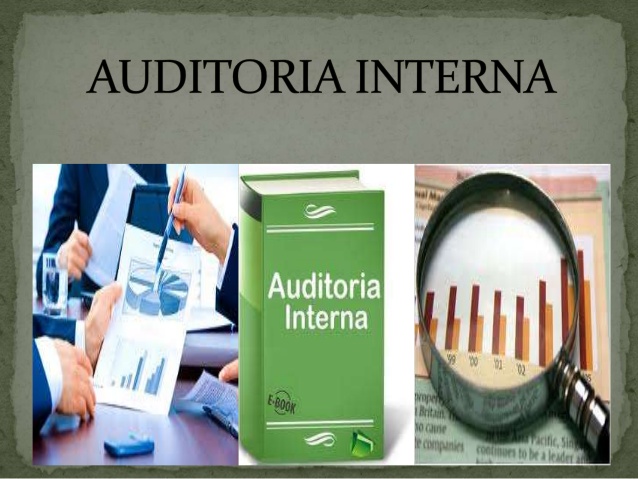 8. Supervisión y Monitoreo
CONCLUSIONES
RECOMENDACIONES
GRACIAS